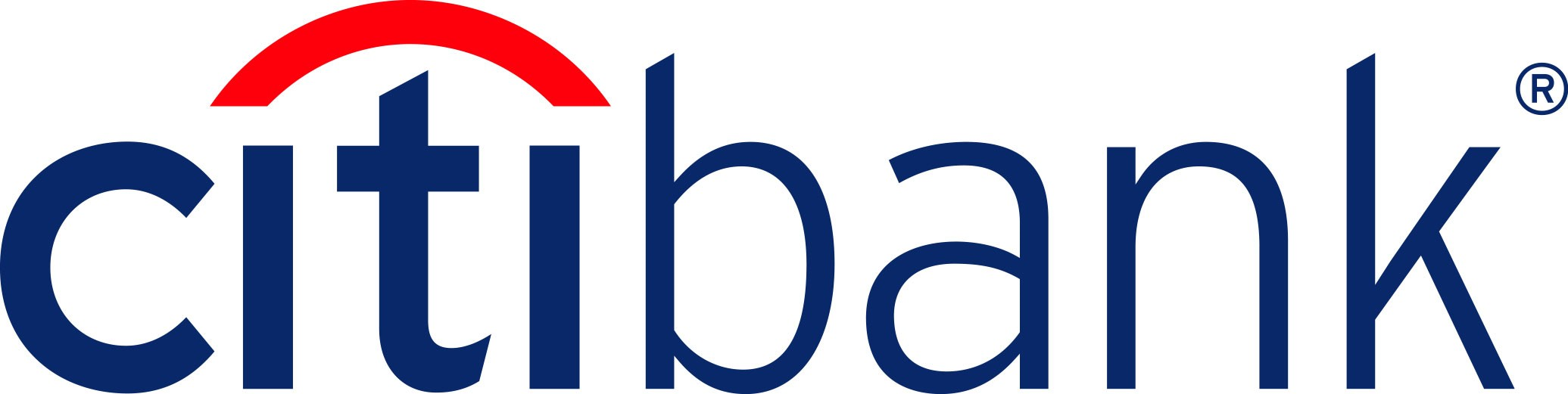 By Vincent Chen
Hong Zhou (Bibby) Tang 
Shabnam Antikchi
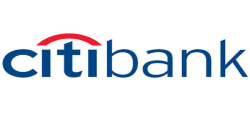 Overview
Citi Overview
Financial Statement
Risk Mgmt
Market Risks
Credit risks
Agenda
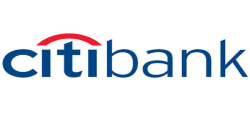 Overview
Citi Overview
Financial Statements
Risk Mgmt
Market Risks
Credit risks
Citi has lowest domestic assets
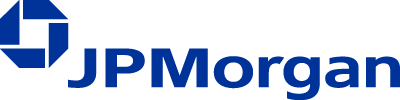 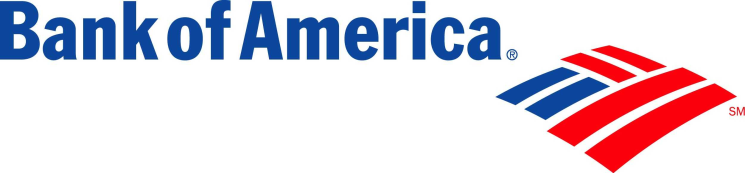 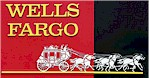 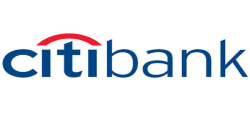 Overview
Citi Overview
Financial Statements
Risk Mgmt
Market Risks
Credit risks
Financial Performance
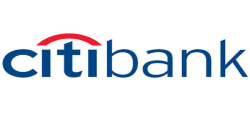 Overview
Citi Overview
Financial Statements
Risk Mgmt
Market Risks
Credit risks
Stock Performance
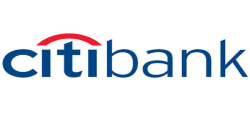 Overview
Citi Overview
Financial Statement
Risk Mgmt
Market Risks
Credit risks
Citi Overview
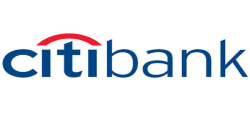 Overview
Citi Overview
Financial Statement
Risk Mgmt
Market Risks
Credit risks
Stock Information as of March 17, 2011
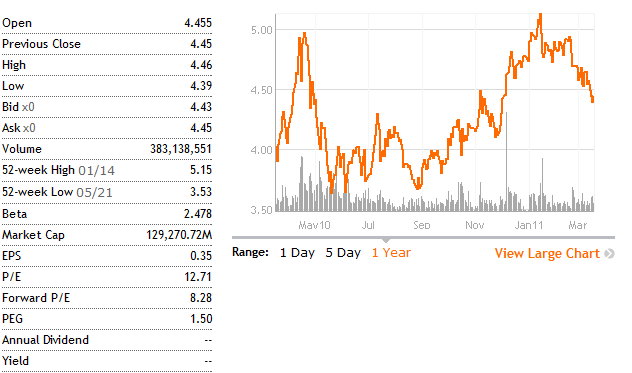 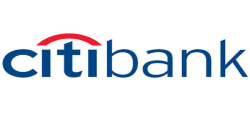 Overview
Citi Overview
Financial Statement
Risk Mgmt
Market Risks
Credit risks
Common Shares and Preferred Shares
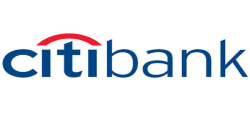 Overview
Citi Overview
Financial Statement
Risk Mgmt
Market Risks
Credit risks
Troubled Asset Relief Program (TARP)
U.S government purchases assets and equity from financial institutions to help them to overcome financial crisis and strengthen its financial sector

Signed in Oct 2008
	
Purchase or insure up to 700 billion “troubled assets”
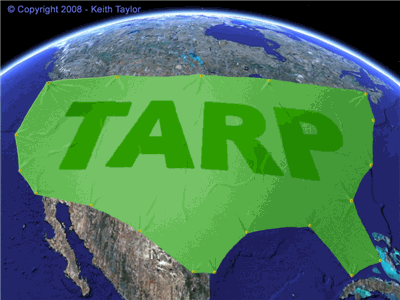 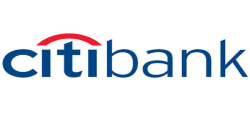 Overview
Citi Overview
Financial Statement
Risk Mgmt
Market Risks
Credit risks
Entering the TARP
Oct & Dec 2008:
Citi raised $25 billion, and $20 billion through sales or preferred stock and warrants to the U.S. Treasury
Jan 2009:
Citi issued $7.1 billion of preferred stock to the U.S. Treasury and FDIC
July 2009:
$25 billion preferred stock was exchanged to 7.7 billion shares of Citi’s common stock
July 2009:
$20 billion preferred stock issued to U.S. Treasury and $7.1 billion preferred stock issued to U.S. Treasury and FDIC were exchanged to trust preferred securities.
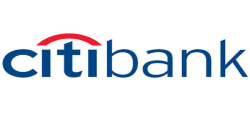 Overview
Citi Overview
Financial Statement
Risk Mgmt
Market Risks
Credit risks
Results
Paid U.S government approximately $2.2 billion dividends for      preferred stock

  Paid $800 million interest for trust preferred securities
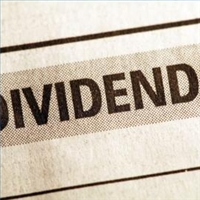 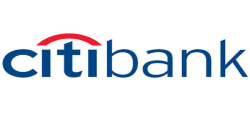 Overview
Citi Overview
Financial Statement
Risk Mgmt
Market Risks
Credit risks
Repayment of the TARP
Dec 2009:
Repaid $20 billion of trust preferred securities to U.S. Treasury
Raised about $20.3 billion through issuance of common equity
Made $439.8 billion credit available to U.S. borrowers
After exiting TARP:
U.S. Treasury holds 27% of common stock
U.S. Treasury and FDIC continue to hold $5.3 billion of trust preferred securities
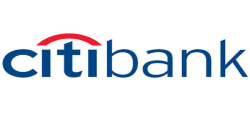 Overview
Citi Overview
Financial Statement
Risk Mgmt
Market Risks
Credit risks
TARP in 2010
Warrants issued to the U.S. Treasury as part of TARP and the loss-sharing agreement, with exercise prices of $17.85 and $10.61 for approximately 210 million and 255 million shares of common stock

Were not included in the computation of earnings per common share in 2010 and 2009, because they were anti-dilutive

Dec 2010 :
The Treasury sold the last of its 27% equity stake in the bank for $10.5 billion
Locking in at least $12 billion in profits from the government’s $45 billion rescue package.
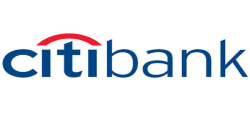 Overview
Citi Overview
Financial Statement
Risk Mgmt
Market Risks
Credit risks
TARP in 2010
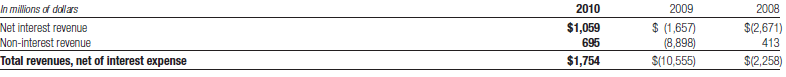 Revenues increased primarily due to the absence of
the loss on debt extinguishment related to the repayment of the $20 billion of TARP trust preferred securities and the exit from the loss-sharing agreement with the U.S. government, each in the fourth quarter of 2009.
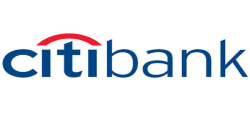 Overview
Citi Overview
Financial Statement
Risk Mgmt
Market Risks
Credit risks
Joint Venture with Morgan Stanley
On June 1, 2009, Citi and Morgan Stanley established a joint venture (JV) that combines the Global Wealth Management platform of Morgan Stanley with Citigroup’s Smith Barney, Quilter and Australia private client networks.
   The Brokerage and Asset Management business recorded a pretax gain of approximately $11.1 billion ($6.7 billion after-tax) on this sale.
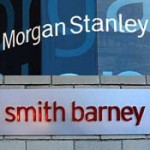 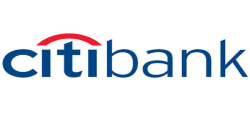 Overview
Citi Overview
Financial Statement
Risk Mgmt
Market Risks
Credit risks
Joint Venture with Morgan Stanley
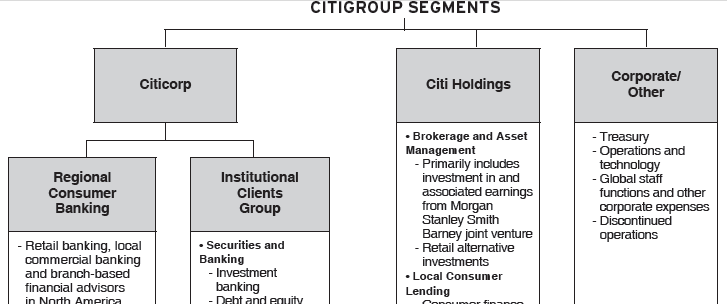 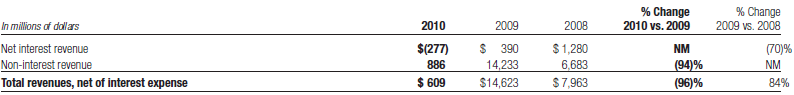 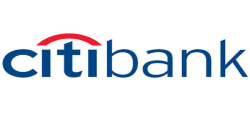 Overview
Citi Overview
Financial Statement
Risk Mgmt
Market Risks
Credit risks
5 Year Key Statistic
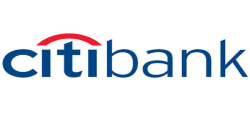 Overview
Citi Overview
Financial Statement
Risk Mgmt
Market Risks
Credit risks
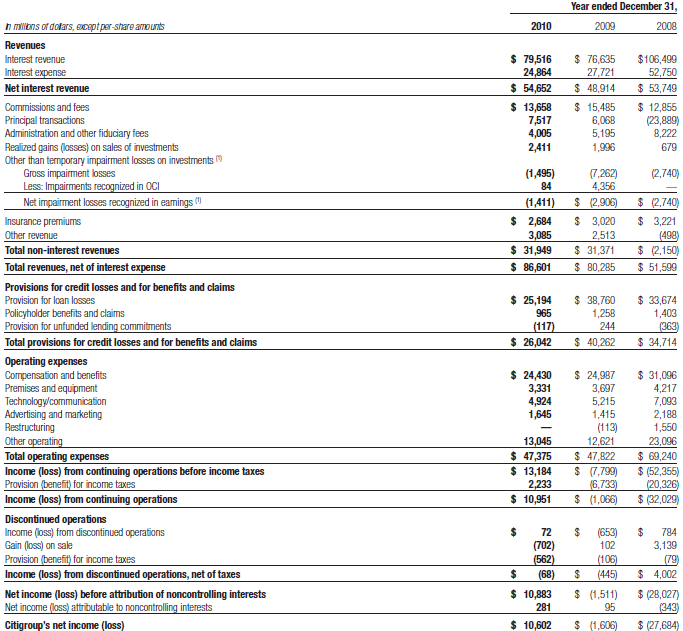 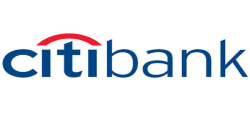 Overview
Citi Overview
Financial Statement
Risk Mgmt
Market Risks
Credit risks
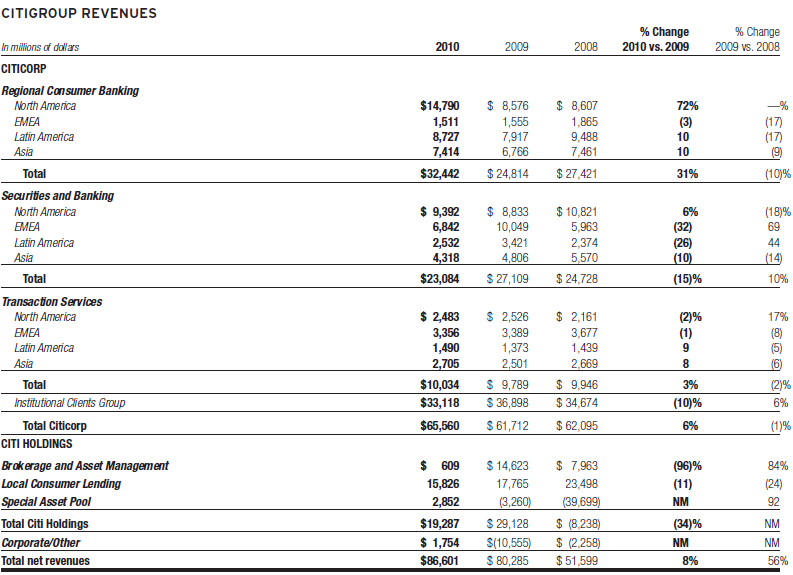 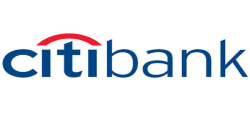 Overview
Citi Overview
Financial Statement
Risk Mgmt
Market Risks
Credit risks
SAP
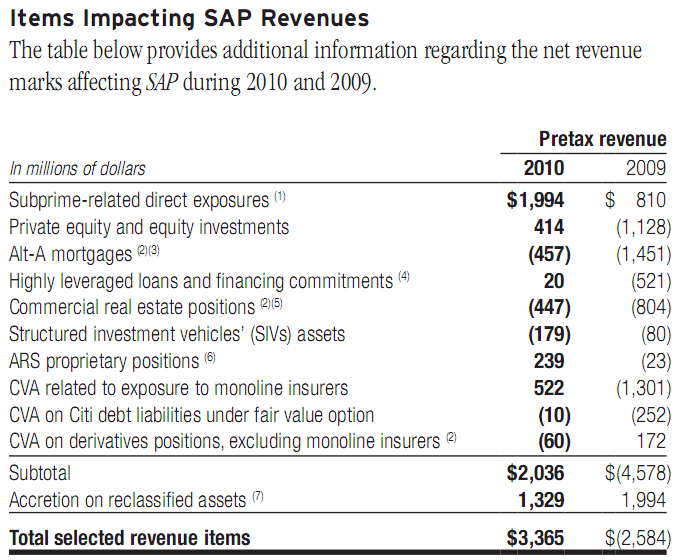 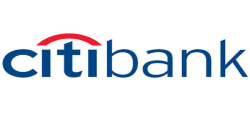 Overview
Citi Overview
Financial Statement
Risk Mgmt
Market Risks
Credit risks
SAP(book value VS Face value)
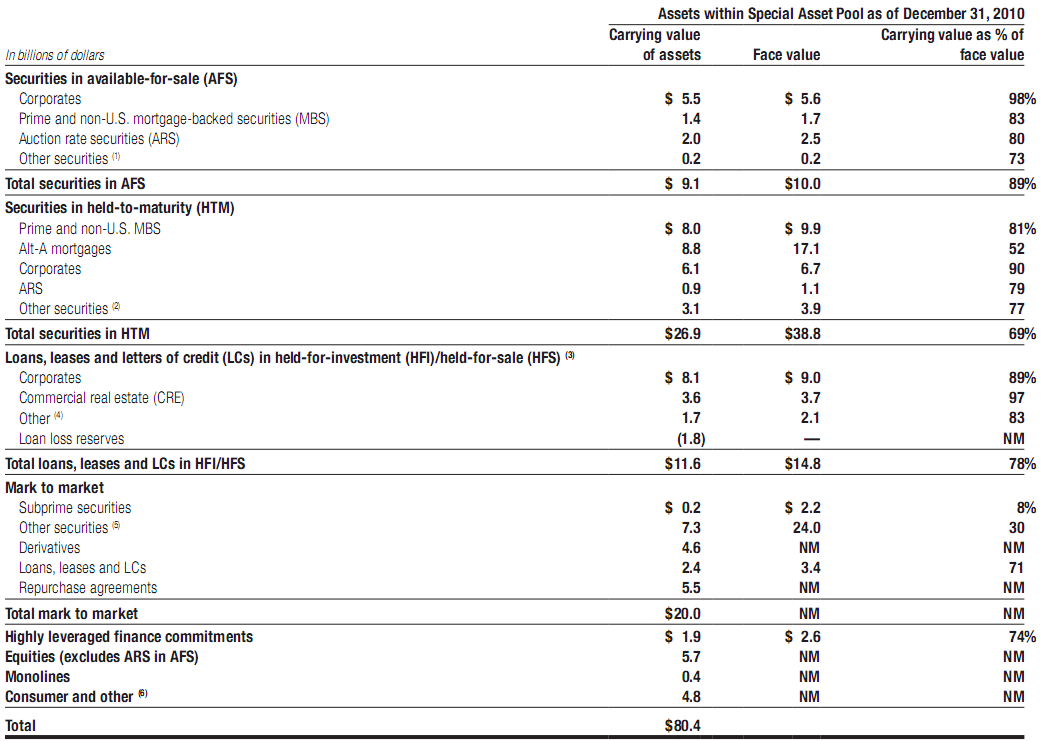 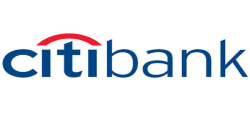 Overview
Citi Overview
Financial Statement
Risk Mgmt
Market Risks
Credit risks
Balance Sheet I
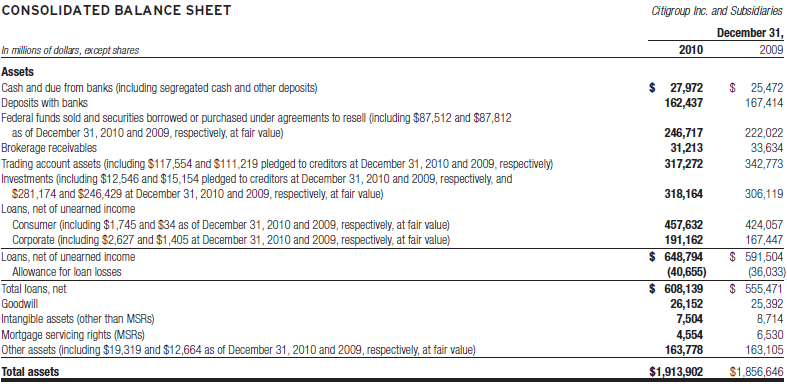 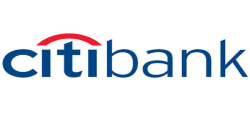 Overview
Citi Overview
Financial Statement
Risk Mgmt
Market Risks
Credit risks
Balance Sheet II
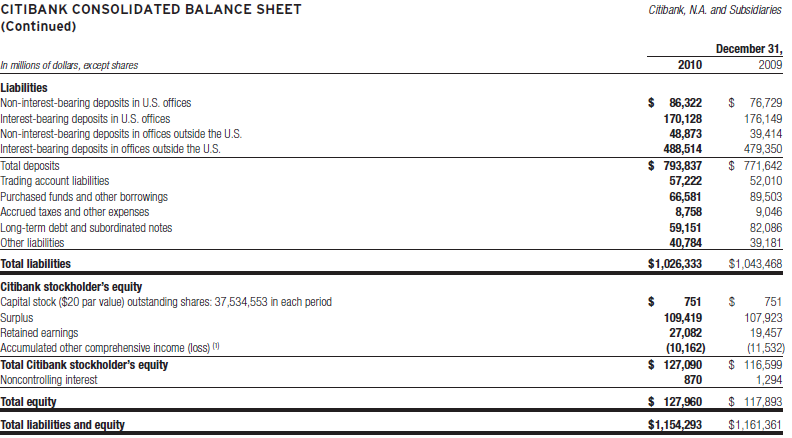 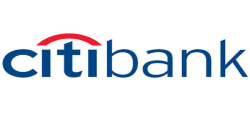 Overview
Citi Overview
Financial Statement
Risk Mgmt
Market Risks
Credit risks
Trading Account Assets from B/S
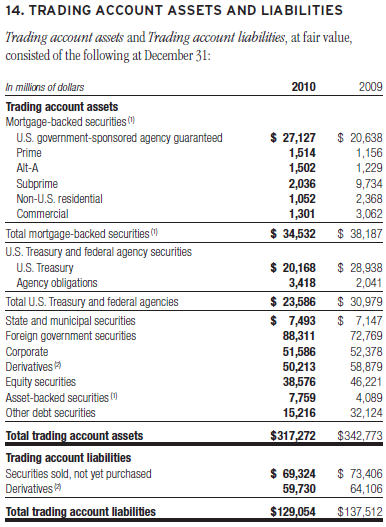 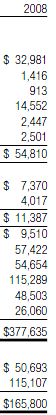 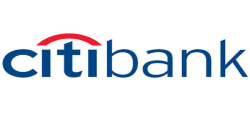 Overview
Citi Overview
Financial Statement
Risk Mgmt
Market Risks
Credit risks
Cash Flow Statement I
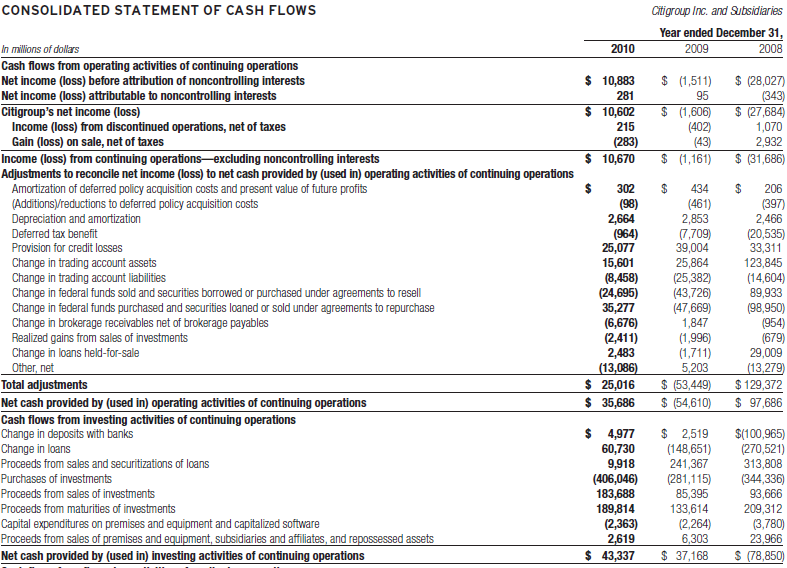 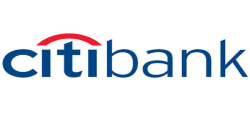 Overview
Citi Overview
Financial Statement
Risk Mgmt
Market Risks
Credit risks
Cash Flow Statement II
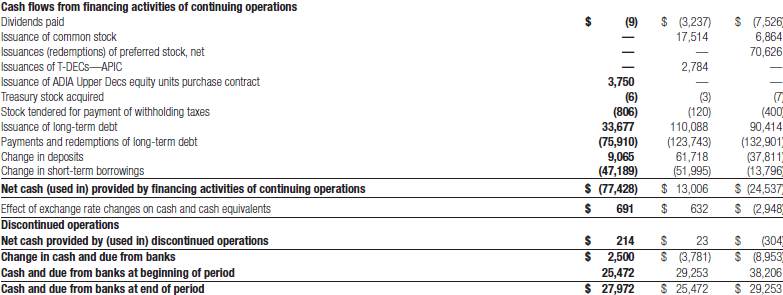 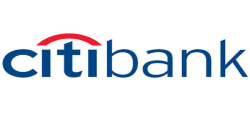 Overview
Citi Overview
Financial Statement
Risk Mgmt
Market Risks
Credit risks
Capital Resources
Basel I: Banks that operate internationally are required to maintain capital (Tier 1 and Tier 2) equal to at least 8% of its risk-weighted assets
Basel II: Banks holding riskier assets should be required to have more capital on hand than those maintaining safer portfolios. Basel II also requires companies to publish both the details of risky investments and risk management practices.
Basel III and more…
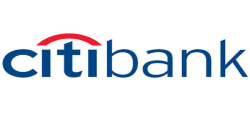 Overview
Citi Overview
Financial Statement
Risk Mgmt
Market Risks
Credit risks
Citi Capital Resources
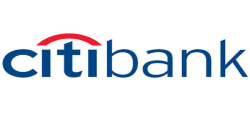 Overview
Citi Overview
Financial Statement
Risk Mgmt
Market Risks
Credit risks
Citi Tier 1 Capital
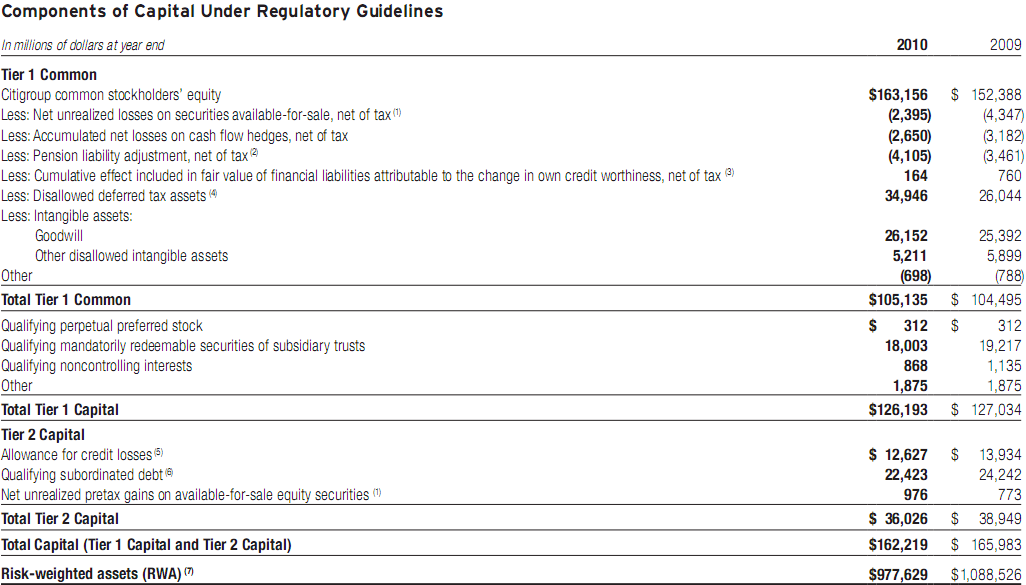 [Speaker Notes: Common shares owned by the fed]
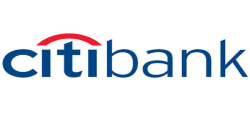 Overview
Citi Overview
Financial Statement
Risk Mgmt
Market Risks
Credit risks
Citi Risk Management
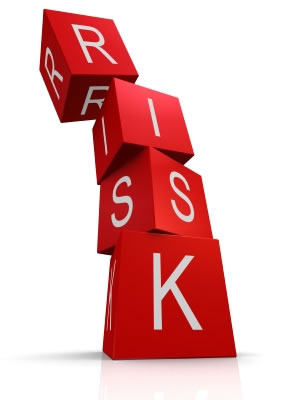 Risk Factors 
   Risk Management team
   Market Risk 
   Credit Risk
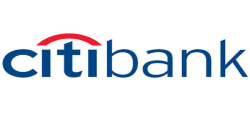 Overview
Citi Overview
Financial Statement
Risk Mgmt
Market Risks
Credit risks
Risk Factors
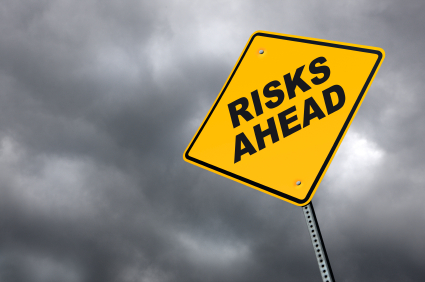 Price Risk
Value at Risk (VAR)
Foreign Exchange Risk
Interest Rate Risk
Credit Risk
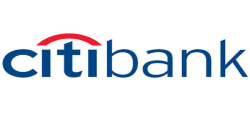 Overview
Citi Overview
Financial Statement
Risk Mgmt
Market Risks
Credit risks
Risk Factors
Market disruptions continues?
   Is “Well capitalized” enough?
   Is the write down of financial instrument possible? 
   Are the estimations of fair value accurate (i.e. CVA on derivatives)? 
   Reduction of citi and subsidiaries’ credit rating?
[Speaker Notes: Market disruptions may increase the risk of customer or counterparty delinquency or default.

 Although Citigroup currently believes it is “well capitalized,” its capitalization may not prove to be sufficiently consistent with its risk profile or sufficiently robust relative to future capital requirements.

 Citigroup may experience further write-downs of its financial instruments and other losses related to volatile and illiquid market conditions.

- Citigroup’s financial statements are based in part on assumptions and estimates, which, if wrong, could cause
unexpected losses in the future.]
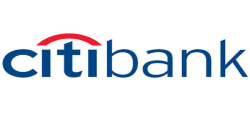 Board of Directors
Overview
Citi Overview
Financial Statement
Risk Mgmt
Market Risks
Credit risks
Risk Management Team
Chief Risk Officer
Business Chief Risk Officer
Regional Chief Risk Officers
Product Chief Risk Officers
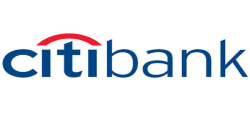 Overview
Citi Overview
Financial Statement
Risk Mgmt
Market Risks
Credit risks
Chief Risk Officer
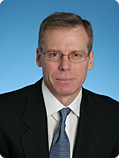 Brian Leach:
B.A in economics from Brown University and M.B.A from Harvard Business School.
Founder (in 2005) and Co-Coo of Old Lane. 
Finished as Risk Manager of the Institutional Securities Business at Morgan Stanley where he worked for most of his financial career.
Oversaw capital allocation, strategic revenue-enhancement opportunities, and all aspects of credit, market, and operational risk management.
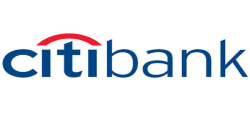 Overview
Citi Overview
Financial Statement
Risk Mgmt
Market Risks
Credit risks
Chief Risk Officer
Establishing core standards for management, measurement and reporting of risk

    Identify, assessing, communicating and monitoring risk on company-wide basis

    Engaging with senior management and on a frequent basis on material matters with respect to risk-taking activities in businesses and related risk management processes

    Ensuring that risk function has adequate independence, authority, expertise, staffing, technology and resources
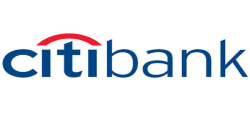 Overview
Citi Overview
Financial Statement
Risk Mgmt
Market Risks
Credit risks
Risk Management Team
Business Chief Risk Officer: focal point for risk decisions in company’s major business groups

   Regional Chief Risk Officers: Accountable for risks in their geographic areas

   Product Chief Risk Officers: Accountable for risks within their speciality (real estate, structured products, etc)
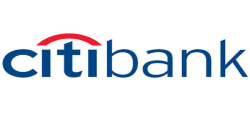 Overview
Citi Overview
Financial Statement
Risk Mgmt
Market Risks
Credit risks
Risk Management Guidelines
a common risk capital model to evaluate risks;
   a defined risk appetite, aligned with business strategy;
   accountability through a common framework to manage risks;
   risk decisions based on transparent, accurate and rigorous analytics;
   expertise, stature, authority and independence of risk managers; and
   empowering risk managers to make decisions and escalate issues.
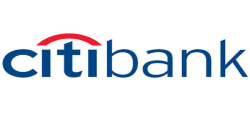 Overview
Citi Overview
Financial Statement
Risk Mgmt
Market Risks
Credit risks
Citi Risk Culture
“  Taking Intelligent Risk with Shared Responsibility, Without Forsaking Individual Accountability  ”
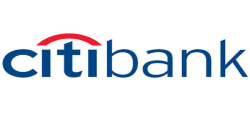 Overview
Citi Overview
Financial Statement
Risk Mgmt
Market Risks
Credit risks
Market Risks
[Speaker Notes: Market Risk
Market risk includes Liquidity risk and price risk
Liquidity risk: is risk that an entity may be unable to meet a financial commitment to a customer, creditor, or investor when due.
Price risk: is the earnings risk form changes in interest rates, foreign exchange rates, and equity and commodity prices, and in their implied volatilities.
Price risk arise from both non-trading portfolios and trading portfolios]
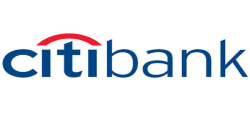 Overview
Citi Overview
Financial Statement
Risk Mgmt
Market Risks
Credit risks
Liquidity risk:
Risk that an entity may be unable to meet a financial commitment to a customer, creditor, or investor when due. 
Price risk:
Earnings risk from changes in interest rates, foreign exchange rates, equity and commodity prices, and in their implied volatilities.
Arises in non-trading portfolios, as well as in trading portfolios.   
Focus on Interest rate risk & Foreign exchange rate risk
[Speaker Notes: Market Risk
Market risk includes Liquidity risk and price risk
Liquidity risk: is risk that an entity may be unable to meet a financial commitment to a customer, creditor, or investor when due.
Price risk: is the earnings risk form changes in interest rates, foreign exchange rates, and equity and commodity prices, and in their implied volatilities.
Price risk arise from both non-trading portfolios and trading portfolios]
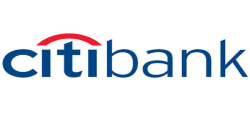 Overview
Citi Overview
Financial Statement
Risk Mgmt
Market Risks
Credit risks
Trading Portfolios - Price Risk
Measured by:

   Factor Sensitivities

   Stress Testing

   Value-at-risk (VAR).
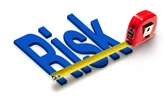 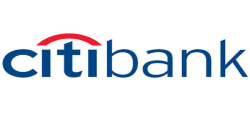 Overview
Citi Overview
Financial Statement
Risk Mgmt
Market Risks
Credit risks
Price Risk Management
Factor sensitivities 

   Expressed as the change in the value of a position for a defined change in a market risk factor, such as a change in the value of a Treasury bill for a one-basis-point change in interest rates.

   Stress testing 
   Is regularly performed on trading portfolios on a regular basis to estimate the impact of extreme market movements.

   VAR 

   Estimates the potential decline in the value of a position or a portfolio under normal market conditions.
[Speaker Notes: Factor sensitivities are calculated, monitored and, in most cases, limited, for all relevant risks taken in a trading portfolio.

Information from the stress test is then used to make judgments as to the ongoing appropriateness of exposure levels and limits.

Citigroup’s VAR is based on the volatilities of and correlations among a multitude of market risk factors as well as factors that track the specific issuer risk in debt and equity securities.]
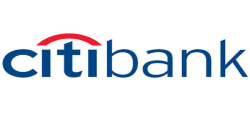 Overview
Citi Overview
Financial Statement
Risk Mgmt
Market Risks
Credit risks
Citigroup & VAR
VAR method incorporates the factor sensitivities of the trading portfolio with the volatilities and correlations of those factors and is expressed as the risk to Citigroup over a one-day holding period, at a 99% confidence level. 

   Citigroup’s VAR is based on the volatilities of and correlations among a multitude of market risk factors as well as factors that track the specific issuer risk in debt and equity securities.
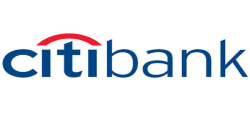 Overview
Citi Overview
Financial Statement
Risk Mgmt
Market Risks
Credit risks
Trading Revenue
Total revenues consist of:
•    Customer revenue, which includes spreads from customer flow and positions taken to facilitate customer orders;
•   Proprietary trading activities in both cash and derivative transactions; and
•    Net interest revenue.
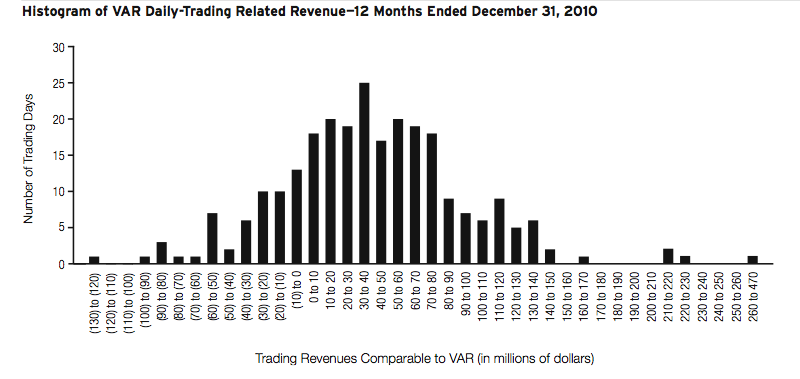 [Speaker Notes: The Following histogram of total daily revenue or loss captures trading volatility and shown the number of days in which Citigroup’s VaR trading-related revenues fell within particular ranges.
All trading positions are marked-to-market, with the results reflected in earnings.
In 2010, negative trading-related revenue (net losses) was recorded for 55 of 260 trading days.
Of the 55 days on which negative revenue (net losses) was recorded, one day was greater than $100 million]
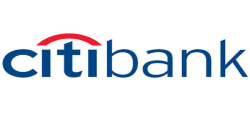 Overview
Citi Overview
Financial Statement
Risk Mgmt
Market Risks
Credit risks
Accuracy of VAR
Checked using Back-testing: 

   Process in which the daily VAR of a portfolio is compared to the actual daily change in the market value of its transactions

   Confirms daily market value losses in excess of a 99% confidence level occur, on average, only 1% of the time.
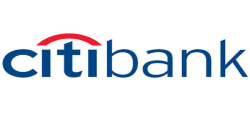 Overview
Citi Overview
Financial Statement
Risk Mgmt
Market Risks
Credit risks
Value at Risk
Following table summarizes VAR of Citigroup in the trading portfolios as of December 31,2010 and 2009.
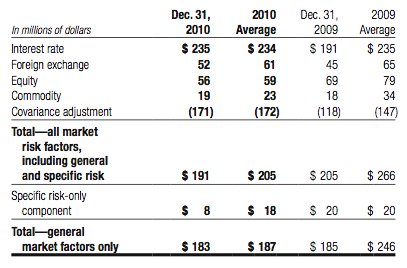 [Speaker Notes: For Citigroup’s major trading centers, the aggregate pretax VAR in the trading portfolio was $191 million at December 31,2010 and $205 million at December 31,2009.
Daily exposures averaged $205 million in 2010 and ranged from $145 million to $289 million]
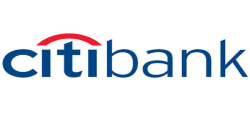 Overview
Citi Overview
Financial Statement
Risk Mgmt
Market Risks
Credit risks
Value at Risk
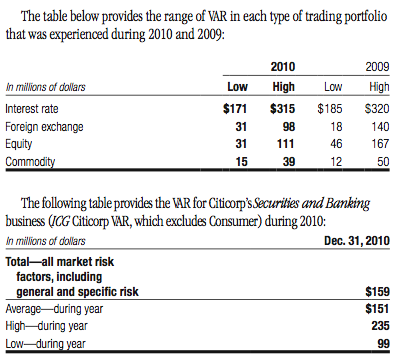 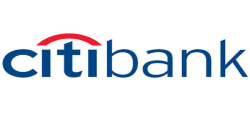 Overview
Citi Overview
Financial Statement
Risk Mgmt
Market Risks
Credit risks
Interest Rate Risk
Citigroup measure of risk to Net Interest Revenue (NIR) is Interest Rate Exposure (IRE)

    IRE measures the change in expected NIR in each currency resulting from unanticipated changes in forward interest rates


Mitigation and Hedging of Risk

“Citigroup may modify pricing on new customer loans and deposits, enter into transactions with other institutions or enter into off-balance-sheet derivative transactions that have the opposite risk exposures”

   Regularly assesses the viability of strategies to reduce unacceptable risks to earnings

   Stress testing the impact of non-linear interest rate movements on the value of the balance sheet; analysis of portfolio duration and volatility; particularly as they relate to mortgage loans and mortgage-baked securities; and the potential impact of the change in the spread between different market indices.
[Speaker Notes: Net Interest Revenue (NIR) is the difference between the yield earned on the non-trading portfolio assets (including customer loans) and the rate paid on the liabilities (including customer deposits or company borrowing). NIR is affected by changes in the level of interest rates.]
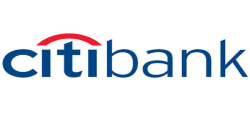 Overview
Citi Overview
Financial Statement
Risk Mgmt
Market Risks
Credit risks
Interest Rate Risk
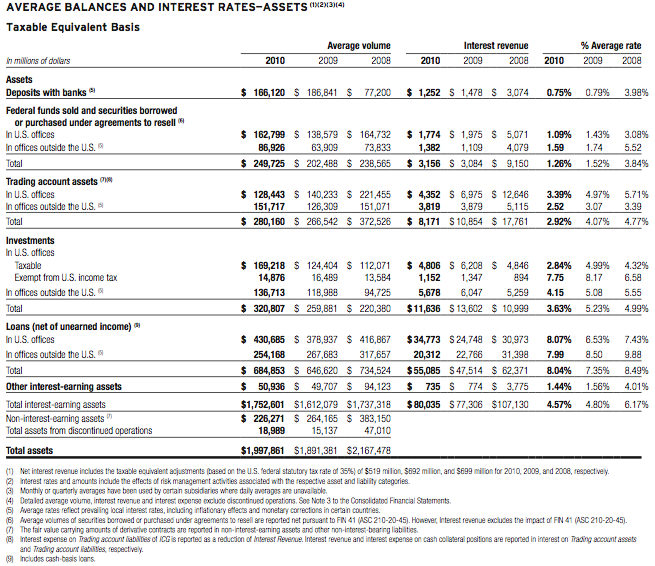 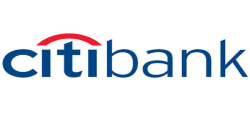 Overview
Citi Overview
Financial Statement
Risk Mgmt
Market Risks
Credit risks
Interest Rate Risk
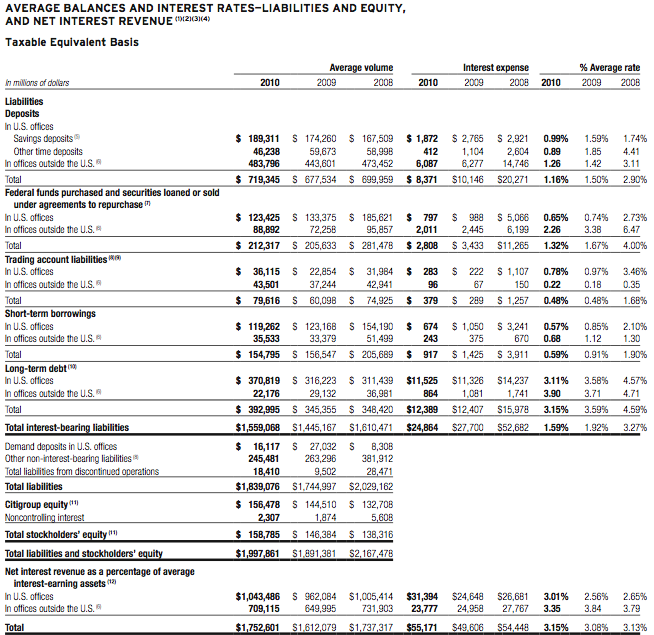 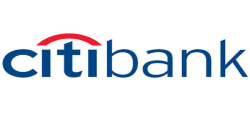 Overview
Citi Overview
Financial Statement
Risk Mgmt
Market Risks
Credit risks
Interest Rate Risk
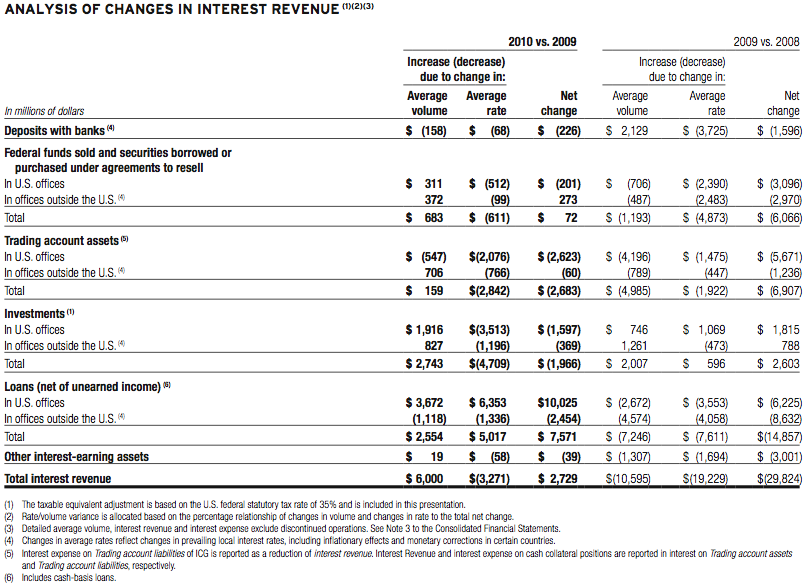 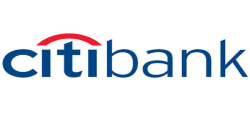 Overview
Citi Overview
Financial Statement
Risk Mgmt
Market Risks
Credit risks
Interest Rate Risk
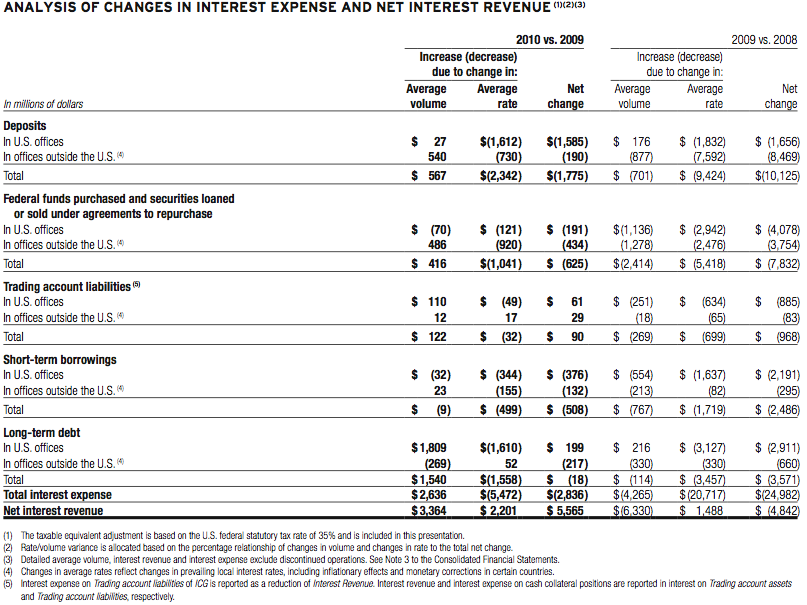 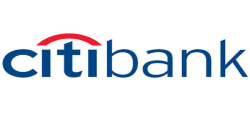 Overview
Citi Overview
Financial Statement
Risk Mgmt
Market Risks
Credit risks
Interest Rate Risk
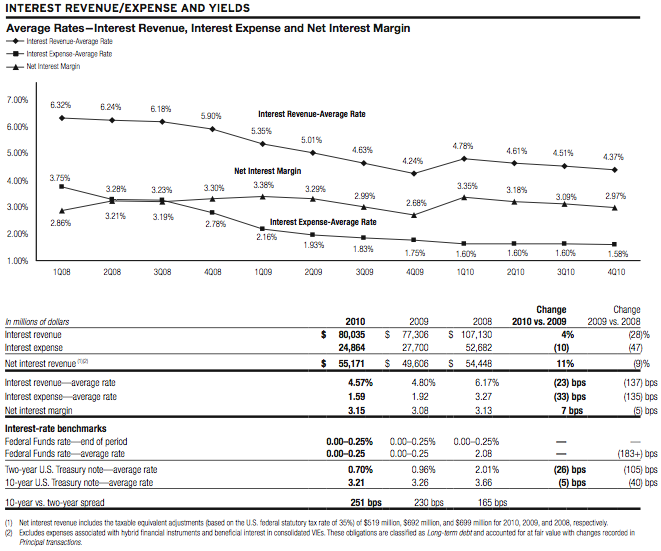 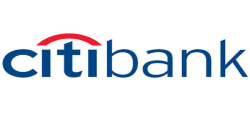 Overview
Citi Overview
Financial Statement
Risk Mgmt
Market Risks
Credit risks
Non-Trading Portfolios – Interest Rate Risk
The exposures below represent the approximate annualized risk to NIR assuming an unanticipated parallel instantaneous 100 bps change, as well as a more gradual 100 bps (25 bps per quarter) parallel change in rates compared with the market forward interest rates in selected currencies.
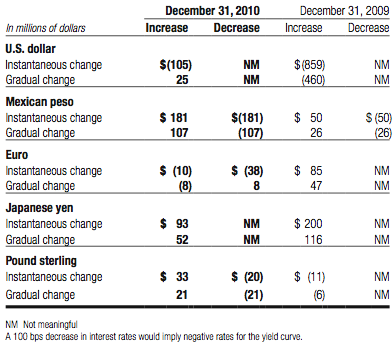 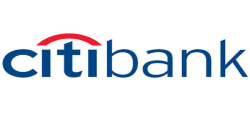 Overview
Citi Overview
Financial Statement
Risk Mgmt
Market Risks
Credit risks
Interest Rate Risk
The following table shows the risk to NIR from 6 different changes in the implied-forward rates.

   Each scenario assumes that the rate change will occur on a gradual basis every three months over the course of one year.
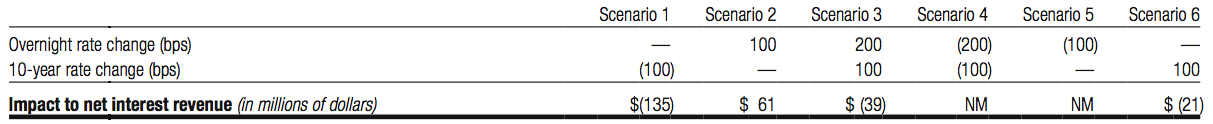 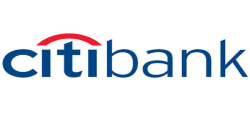 Overview
Citi Overview
Financial Statement
Risk Mgmt
Market Risks
Credit risks
Country & Cross-Boarder Risk
Country Risk 

   Risk that an event in a country will impair the value of Citi’s franchise or will adversely affect the ability of obligors within that country to honor their obligations to Citi

   Includes: sovereign defaults, banking crises, currency crises, currency convertibility and/or transferability restrictions, or political events.

   Risk management framework includes country risk rating models, scenario planning and stress testing, internal watch lists

Cross-Boarder Risk

   Risk that actions taken by non-U.S. Government may prevent the conversion of local currency into non-local currency and/or the transfer of funds outside the country

   Impacts the ability of Citigroup and its customers to transact business across borders.
[Speaker Notes: Is the risk that actions taken by a non-U.S. Government may prevent the conversion of local currency into non-local currency and/or the transfer of funds outside the country
Impacts the ability of Citigroup and its customers to transact business across borders]
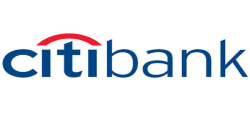 Overview
Citi Overview
Financial Statement
Risk Mgmt
Market Risks
Credit risks
Country & Cross-Boarder Risk
The table below shows all countries where total Federal Financial Institutions Examination Council (FFIEC) cross-boarder outstandings exceed 0.75% of total Citigroup assets:
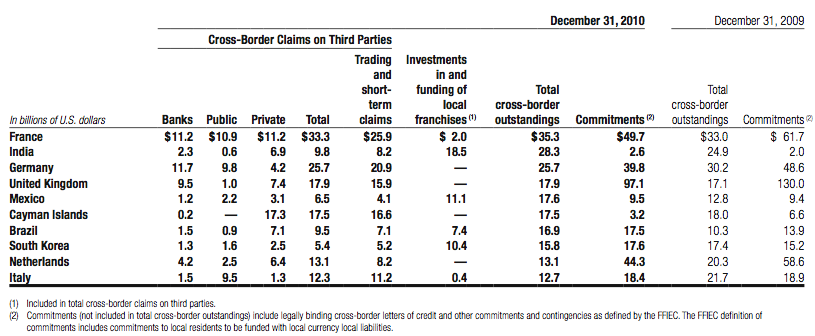 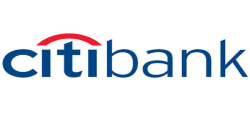 Overview
Citi Overview
Financial Statement
Risk Mgmt
Market risks
Credit risks
Credit Risks
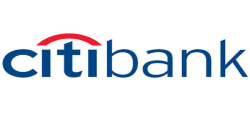 Overview
Citi Overview
Financial Statement
Risk Mgmt
Market risks
Credit risks
Citi Credit Risks
Credit risk: Losses result from borrower’s or counterparty’s inability to meet its obligation
   Citi’s business activities that could arise credit risk:
Lending
Sales and trading
Derivatives
Securities transactions
Settlement
Act as an intermediary
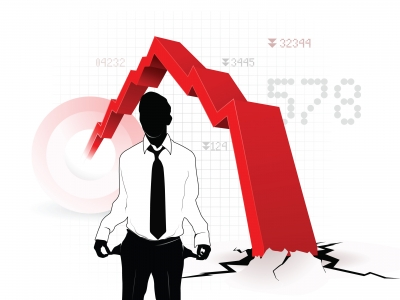 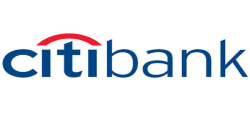 Overview
Citi Overview
Financial Statement
Risk Mgmt
Market risks
Credit risks
Citi Credit Risk Overview
During 2010, Citigroup’s aggregate loan portfolio increased by $57.3 billion to $648.8 billion 
   Citi’s total allowance for loan losses totaled $40.7 billion at December 31, 2010, a coverage ratio of 6.31% of total loans, up from 6.09%.
   Net credit losses of $30.9 billion during 2010 decreased $11.4 billion from year-ago levels (on a managed basis)
   Consumer non-accrual loans totaled $10.8 billion at  December 31, 2010, compared to $18.3 billion
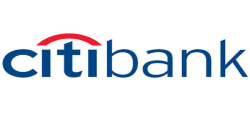 Overview
Citi Overview
Financial Statement
Risk Mgmt
Market risks
Credit risks
Loan Mix - Consumer
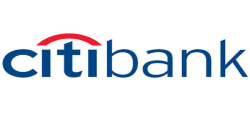 Overview
Citi Overview
Financial Statement
Risk Mgmt
Market risks
Credit risks
Loan Mix - Corporate
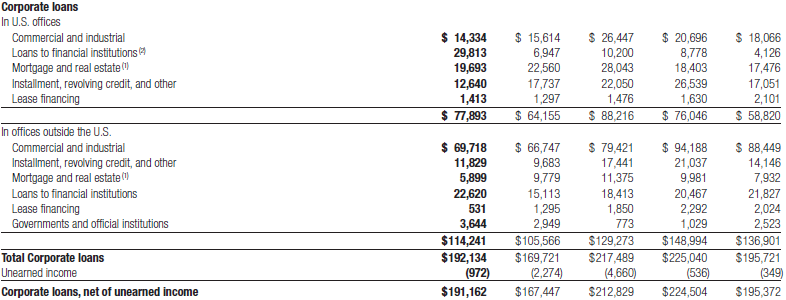 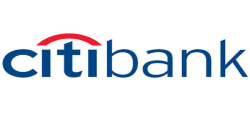 Overview
Citi Overview
Financial Statement
Risk Mgmt
Market risks
Credit risks
Loan Mix
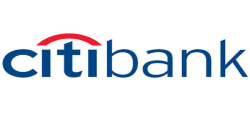 Overview
Citi Overview
Financial Statement
Risk Mgmt
Market risks
Credit risks
Allowance for Loan Losses
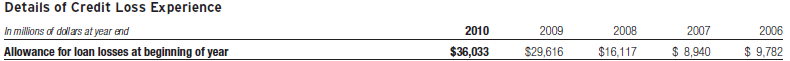 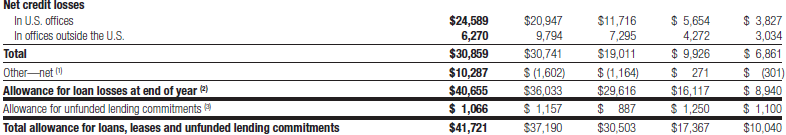 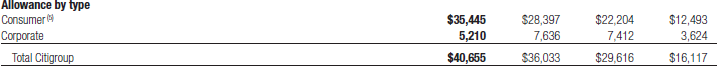 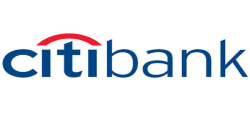 Overview
Citi Overview
Financial Statement
Risk Mgmt
Market risks
Credit risks
Allowance for Loan Losses
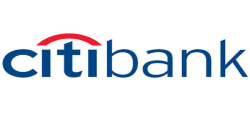 Overview
Citi Overview
Financial Statement
Risk Mgmt
Market risks
Credit risks
Consumer Loans – Details
US Consumer Lending: 
      - Mortgage Lending
	1st lien mortgage: $102 billion
	2nd lien mortgage: $49 billion

   North America Cards
      - Citi-branded cards: $78 billion
	Retail partner cards $46 billion
	Open account down 8% and 11% relatively
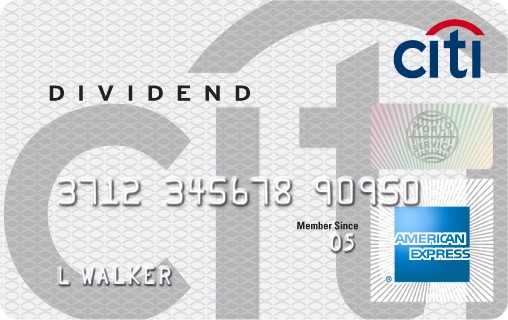 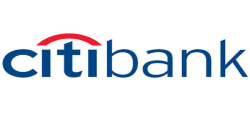 Overview
Citi Overview
Financial Statement
Risk Mgmt
Market risks
Credit risks
Delinquencies and Net Credit Losses of First Mortgage
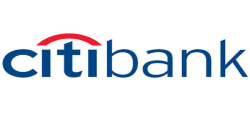 Overview
Citi Overview
Financial Statement
Risk Mgmt
Market risks
Credit risks
Consumer Loans Modification Program
Programs to assist borrower with financial difficulties
Involves:
	-  modifying the original loan terms
	-  reducing interest rates 
	-  extending the remaining loan duration
	-  waiving a portion of the remaining principal balance
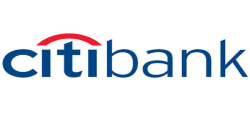 Overview
Citi Overview
Financial Statement
Risk Mgmt
Market risks
Credit risks
U.S. Treasury’s Home Affordable Modification Program
(HAMP)
Reduce monthly mortgage payments to a 31% housing debt ratio by lowering the interest rate and extending the term of the loan and remove some principal of certain eligible borrowers
From inception through December 31, 2010, approximately $9.5 billion of first mortgages were enrolled in the HAMP trial period, while $3.8 billion have successfully completed the trial period.
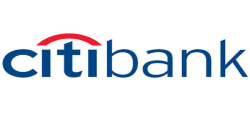 Overview
Citi Overview
Financial Statement
Risk Mgmt
Market risks
Credit risks
Hedge Risks Associate with Consumer Mortgage
Credit risks and liquidity risk
Sells most of mortgage loans it originates, retains servicing rights
Mortgage servicing rights (MSR) (intangible assets)
Still affected by changes in interest rate
Interest rate risks
Hedge MSR with:
Interest rate derivative contracts
Forward purchase commitments
Primarily mortgage-backed securities
Non-perfect hedge  basis risk
Reviewing mix of hedging instruments daily
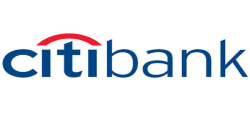 Overview
Citi Overview
Financial Statement
Risk Mgmt
Market risks
Credit risks
North America Card - Loss Mitigation Efforts
Eliminate riskier accounts and sales to mitigate losses:
Removed higher-risk customers from portfolio:
Reducing available line of credit
Closing accounts
Improve tools used to identify and manage exposure in each of portfolios by targeting unique customer attributes
Tighten credit standards:
Stricter underwriting standards for new accounts
Decreasing higher-risk credit lines
Closing high-risk accounts
Re-pricing
Improvements in collections effectiveness

Various forbearance programs
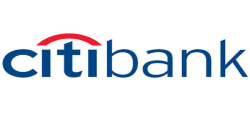 Overview
Citi Overview
Financial Statement
Risk Mgmt
Market risks
Credit risks
Corporate Loans – Details
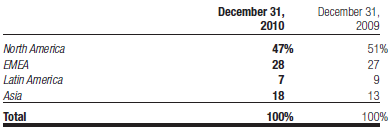 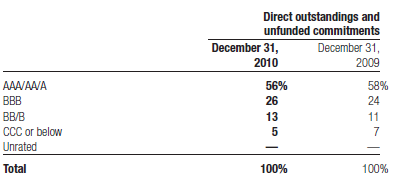 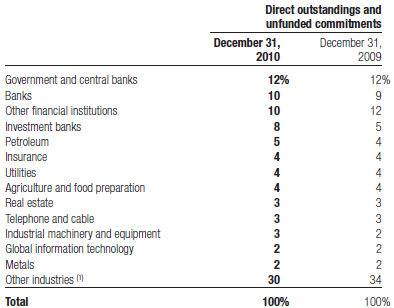 Citigroup uses credit derivatives and other risk mitigants to hedge portions of the credit risk in its portfolio, in addition to outright asset sales.
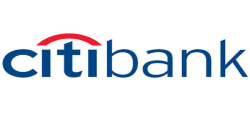 Overview
Citi Overview
Financial Statement
Risk Mgmt
Market risks
Credit risks
Derivatives
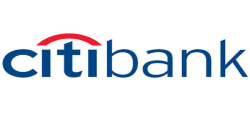 Overview
Citi Overview
Financial Statement
Risk Mgmt
Market risks
Credit risks
Derivative Overview
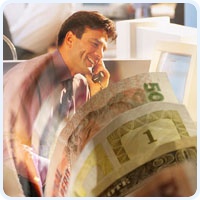 Various Types of Derivative Transactions:

-  Futures and Forward Contracts
-  Swap Contracts
-  Option Contracts
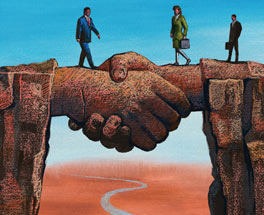 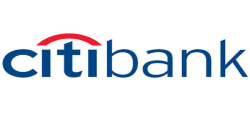 Overview
Citi Overview
Financial Statement
Risk Mgmt
Market risks
Credit risks
Derivative Overview
Reason of Entering Derivatives Contracts:

-  Trading Purposes 
-  Hedging
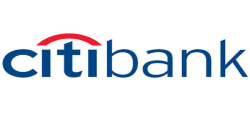 Overview
Citi Overview
Financial Statement
Risk Mgmt
Market risks
Credit risks
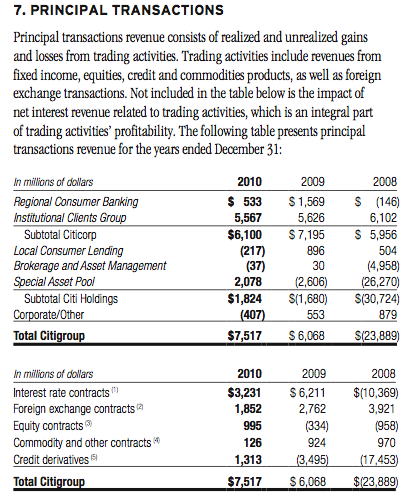 Trading Purposes
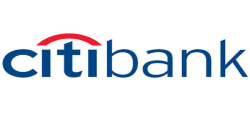 Overview
Citi Overview
Financial Statement
Risk Mgmt
Market risks
Credit risks
Hedging
Risk management activities to hedge certain risks
Manage risks inherent in specific group of on-balance-sheet assets and liabilities
Market Risks
Credit Risks
Liquidity Risks
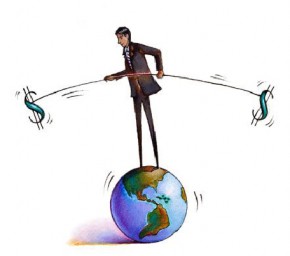 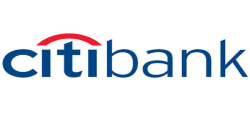 Overview
Citi Overview
Financial Statement
Risk Mgmt
Market risks
Credit risks
Derivatives
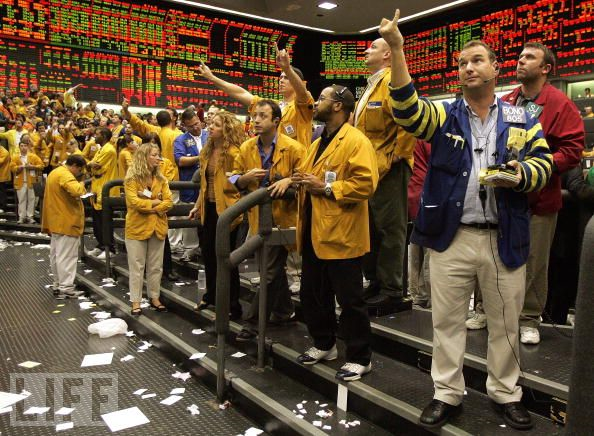 Interest Rate Contracts
-  Swaps
-  Futures and Forwards
-  Purchased Options
-  Written Options
   Foreign Exchange Contracts
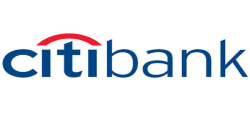 Overview
Citi Overview
Financial Statement
Risk Mgmt
Market risks
Credit risks
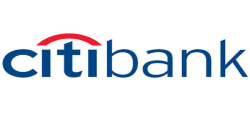 Overview
Citi Overview
Financial Statement
Risk Mgmt
Market risks
Credit risks
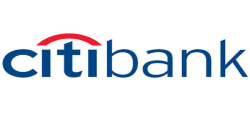 Overview
Citi Overview
Financial Statement
Risk Mgmt
Market risks
Credit risks
3 types of hedge:

   Fair Value Hedge
   Cash Flow Hedge
   Net Investment Hedge
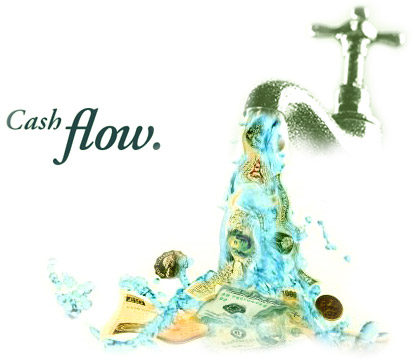 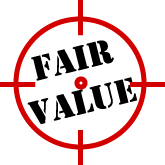 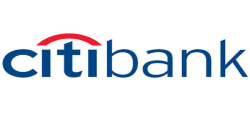 Overview
Citi Overview
Financial Statement
Risk Mgmt
Market risks
Credit risks
Fair Value Hedges
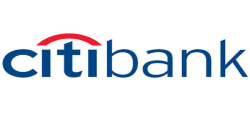 Overview
Citi Overview
Financial Statement
Risk Mgmt
Market risks
Credit risks
Cash Flow Hedges
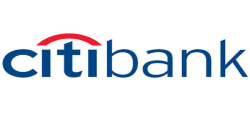 Overview
Citi Overview
Financial Statement
Risk Mgmt
Market risks
Credit risks
Net Investment Hedges
Citigroup uses foreign currency forwards, options, swaps and foreign currency denominated debt instruments to manage the foreign exchange risk associated with Citigroup’s equity investments in several non-U.S. dollar functional currency foreign subsidiaries.
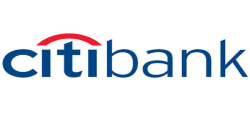 Overview
Citi Overview
Financial Statement
Risk Mgmt
Market risks
Credit risks
Credit Derivatives
Citi actively participates in trading variety of credit derivatives as 
Two-way market-maker for clients
To manage credit risk
Majority was transacted with other financial intermediaries:
Banks
Broker-dealers
Generally mismatch between total notional amounts of protection purchased and sold
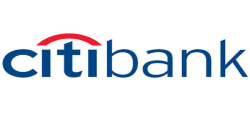 Overview
Citi Overview
Financial Statement
Risk Mgmt
Market risks
Credit risks
Credit Derivatives
Open risk exposures from credit derivative are matched after
Certain cash positions in reference assets are considered
Notional amounts are adjusted to a
Duration-based equivalent basis or
Reflect the level of subordination in tranched structures

Citi actively monitors its counterparty credit risk in credit derivative contracts
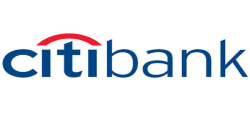 Overview
Citi Overview
Financial Statement
Risk Mgmt
Market risks
Credit risks
Credit Derivatives
Settlement triggers

Market standard of failure to pay on indebtedness
Bankruptcy of reference credit
Debt restructuring
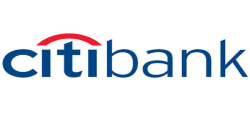 Overview
Citi Overview
Financial Statement
Risk Mgmt
Market risks
Credit risks
Derivatives: Obligor Credit Rating
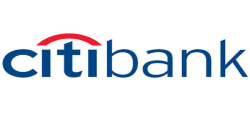 Overview
Citi Overview
Financial Statement
Risk Mgmt
Market risks
Credit risks
Derivatives: Obligor Industry
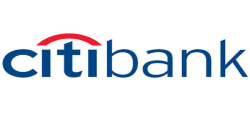 Overview
Citi Overview
Financial Statement
Risk Mgmt
Market risks
Credit risks
Credit Derivatives
Four Types of Creditors
Bank
Broker Dealer
Non-financial
Insurance
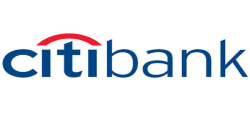 Overview
Citi Overview
Financial Statement
Risk Mgmt
Market risks
Credit risks
Credit Derivatives
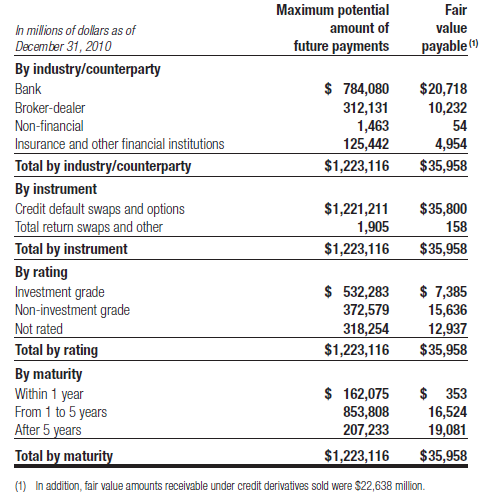 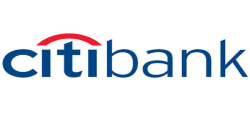 Overview
Citi Overview
Financial Statement
Risk Mgmt
Market risks
Credit risks
Securitization
Securitizes different asset classes to:
Strengthen balance sheet
Obtain more favourable credit rating
Accessing competitive financing rates in market

Assets transferred into a trust and used as collateral by trust to obtain financing

Cash flows from assets in trust service the corresponding trust securities
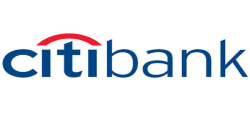 Overview
Citi Overview
Financial Statement
Risk Mgmt
Market risks
Credit risks
Securitization
Structure of trust meets accounting guidelines?
Yes: no longer reflected as assets
No: Assets continue recorded as assets, financing activity as liabilities

Special Purpose Entities (SPEs):
Entity designed to fulfill specific limited need of company that organized it
Organized as trusts, partnerships or corporations
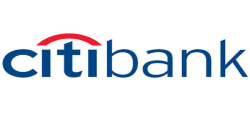 Overview
Citi Overview
Financial Statement
Risk Mgmt
Market risks
Credit risks
Securitization
SPEs used to:
Obtain liquidity and favourable capital treatment by securitizing certain Citi’s assets
Assist clients in securitizing their assets
Create investment products for clients

Entity designed to fulfill specific limited need of company that organized it
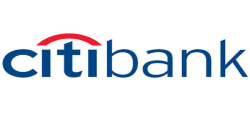 Overview
Citi Overview
Financial Statement
Risk Mgmt
Market risks
Credit risks
Securitization
2 types of SPEs:
Qualifying SPEs (QSPEs):
Significant limitations on:
Types of assets or derivatives instruments may own or enter into
Types and extent of activities and decision-making may engage in
Passive entities designed to
Purchase assets
Pass through cash flows from those assets to investors in QSPE
Generally exempt from consolidation
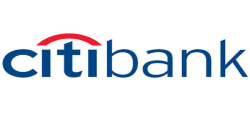 Overview
Citi Overview
Financial Statement
Risk Mgmt
Market risks
Credit risks
Securitization
2 types of SPEs:
Variable Interest Entities (VIEs):
Entities that have either:
Total equity investment that is insufficient to permit entity to finance its activities without additional subordinated financial support
Equity investors lack characteristics of controlling financial interest
Consolidation of VIE based on variability generated in scenarios that are considered most likely to occur
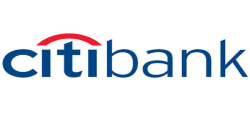 Overview
Citi Overview
Financial Statement
Risk Mgmt
Market Risks
Credit risks
Thank you!